Project: IEEE P802.15 Working Group for Wireless Personal Area Networks (WPANs)

Submission Title: Proposed resolutions for CIDs 195, 197, 198, 199, 200, and 201
Date Submitted: March, 2013
Source:  Youngae Jeon, Sangjae Lee, and Sangsung Choi (ETRI), Soo-Young Chang (SYCA)
	Contact: yajeon@etri.re.kr
	Voice: +82 42 860 6497, E-Mail: yajeon@etri.re.kr
Re: [802.15 TG4m]
Abstract: This document provides proposed resolutions for CIDs 195, 197, 198, 199, 200, and 201 of LB#87.
Purpose: To provides proposed resolutions for CIDs 195, 197, 198, 199, 200, and 201 of  LB#87
Notice: This document has been prepared to assist the IEEE P802.15.  It is offered as a basis for discussion and is not binding on the contributing individual(s) or organization(s). The material in this document is subject to change in form and content after further study. The contributor(s) reserve(s) the right to add, amend or withdraw material contained herein.
Release: The contributor acknowledges and accepts that this contribution becomes the property of IEEE and may be made publicly available by P802.15.
Comments for Sub-clauses 5.2.4.35, 5.3.14.1, and 5.3.15.2
CID 195 (Editorial)
CID 197 (Editorial)
CID 198 (Editorial)
CID 199 (Editorial)
CID 200 (Editorial)
CID 201 (Editorial)
CS: AP
CID 195 (Editorial)
Comment
Semicolon rather than comma
Proposed Change
Change to "…PAN coordinator; it shall be set to zero otherwise"
Proposed Resolution
(from) The Dedicated Beacon Slot Allocation Capability field shall be set to one if the device is capable of allocating the DBS to the TMCTP-child PAN coordinator, it shall be set to zero otherwise.
(to) The Dedicated Beacon Slot Allocation Capability field shall be set to one if the device is capable of allocating the DBS to the TMCTP-child PAN coordinator. Otherwise it shall be set to zero.

(from) The Channel Allocation Capability field shall be set to one if the device is capable of allocating the dedicated channel to the TMCTP-child PAN coordinator, it shall be set to zero otherwise.
(to) The Channel Allocation Capability field shall be set to one if the device is capable of allocating the dedicated channel to the TMCTP-child PAN coordinator. Otherwise it shall be set to zero.

(from) The Channel Allocation Relay Capability field shall be set to one if the device is capable of relaying the DBS request of the TMCTP-child PAN coordinator, it shall be set to zero otherwise.
(to) The Channel Allocation Relay Capability field shall be set to one if the device is capable of relaying the DBS request of the TMCTP-child PAN coordinator. Otherwise it shall be set to zero.
CS: A
CID 197 (Editorial)
Comment
Sentence structure unclear
Proposed Change
Change to "Each PAN coordinator shall have a unique PAN identifier in a SPC domain.  The Source Address field shall contain the value of macShortAddress"
Proposed Resolution
(from) Each PAN coordinator shall have a unique PAN identifier in a SPC domain and the 16-bit short address for its Source Address field shall contain the value of macShortAddress. 
(to) Each PAN coordinator shall have a unique PAN identifier in an SPC domain. The Source Address field shall contain the value of macShortAddress.
CS: A
CID 198 (Editorial)
Comment
Remove "the"
Proposed Change
Change to "…shall be set to indicate the short addressing"
Proposed Resolution
(from) The Destination Addressing Mode field and Source Addressing Mode field shall be set to indicate the short addressing.
(to) The Destination Addressing Mode field and Source Addressing Mode field shall be set to indicate short addressing.
CS: A
CIDs 199 and 200 (Editorial)
Comment
CID 199: macPANId should be in italics
CID 200: macShortAddress should be in italics
Proposed Change
CID 199: Change to "The Source PAN Identifier field shall contain the value of macPANId..."
CID 200: Change to "...and the Source Address field shall contain the value of macShortAddress".
Proposed Resolution
(from) The Source PAN Identifier field shall contain the value of macPANId, and the Source Address field shall contain the value of macShortAddress.
(to) The Source PAN Identifier field shall contain the value of macPANId, and the Source Address field shall contain the value of macShortAddress.
(from) The Source PAN Identifier field shall contain the value of macPANId. 
(to) The Source PAN Identifier field shall contain the value of macPANId.
Change according to CID 199. See sub-clause 5.3.14.1 on the page 38
CS: A
CID 201 (Editorial)
Comment
Editorial: Figure 59dh "Allocated PHY Channel ID" not aligned
Proposed Change
Fix and align field.  Global fix throughout draft
Proposed Resolution
(from)




(to)
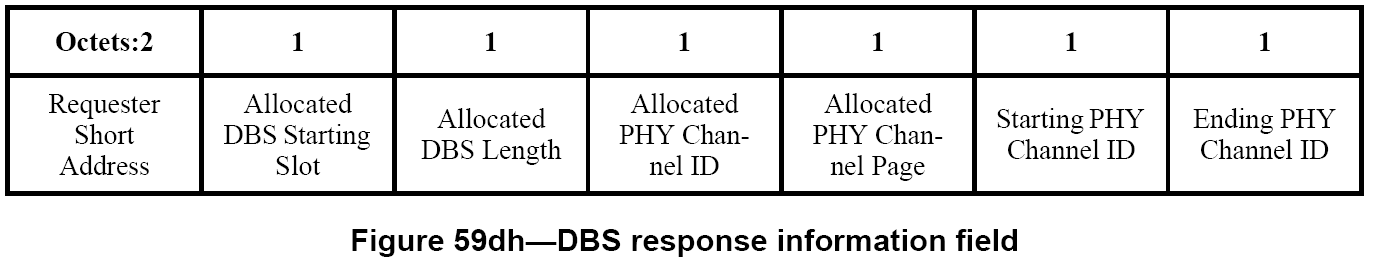 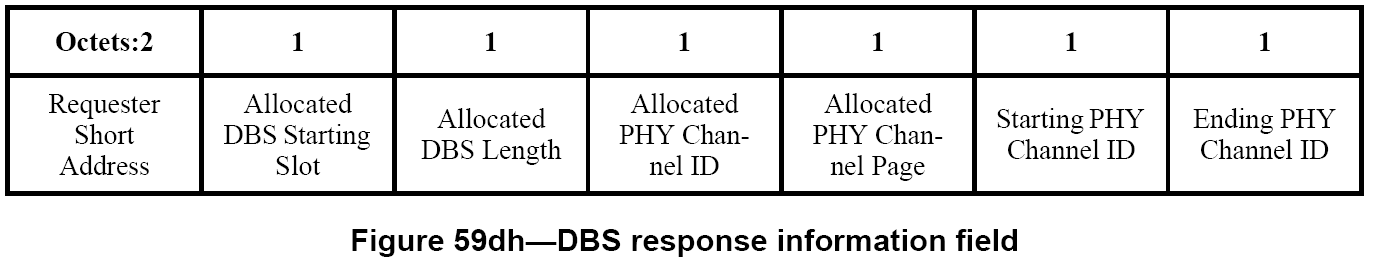 Allocated 
PHY 
Channel Page
Allocated 
PHY 
Channel ID